Ponovi množenje i dijeljenje brojevima 0,1,2,3,4,5,6,7, 8,10 i 9.
Riješi zadatke u radnoj bilježnici na 53. stranici.
Zamoli roditelje da mi pošalju fotografiju tvog uratka.
Vježbaj putem linka:
https://wordwall.net/hr/resource/2240102/matematika/dijeljenje-brojem-9
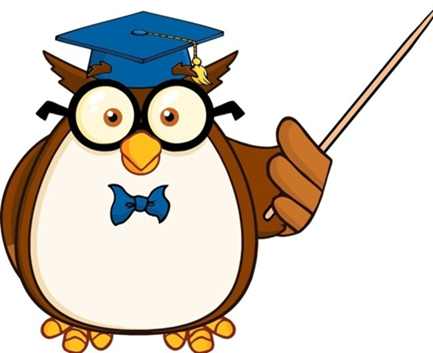 https://wordwall.net/hr/resource/2248270/matematika/mno%c5%beenje-i-dijeljenje-brojem-9